Учимся считать
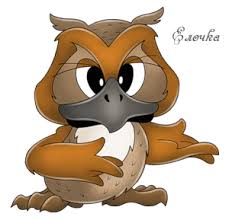 Один
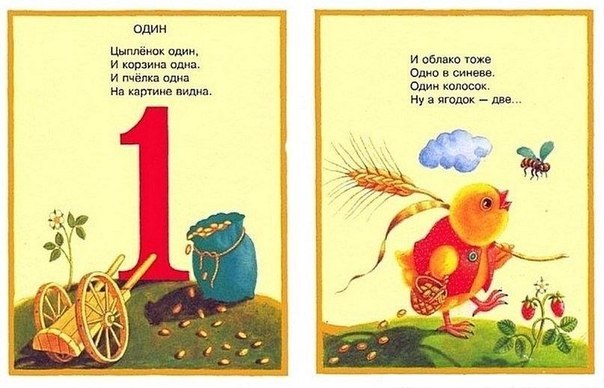 Два
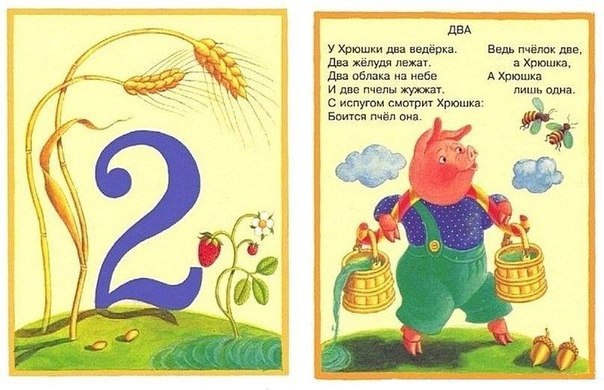 Три
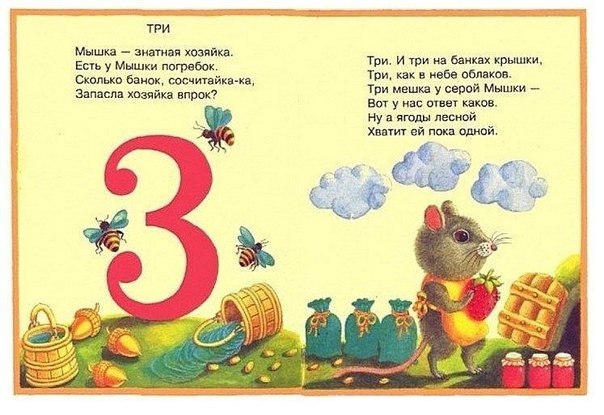 Четыре
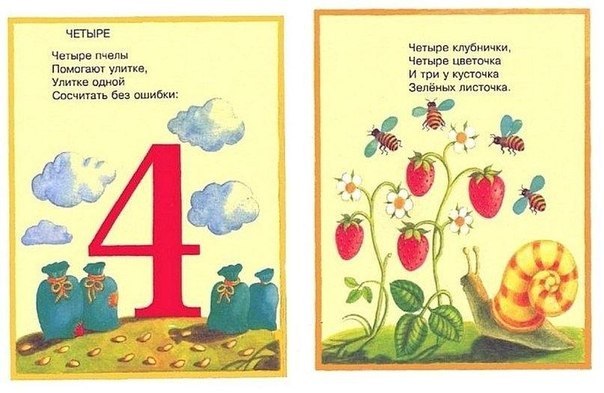 Пять
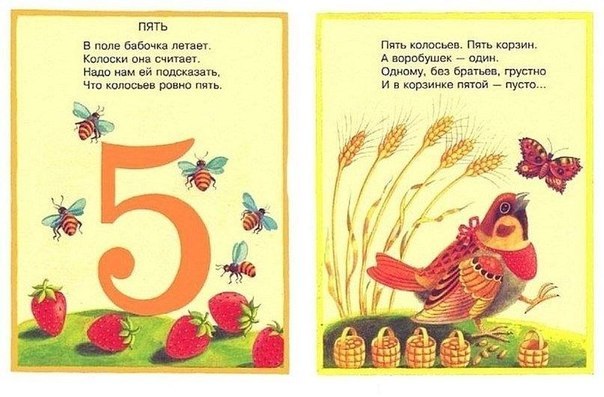 Шесть
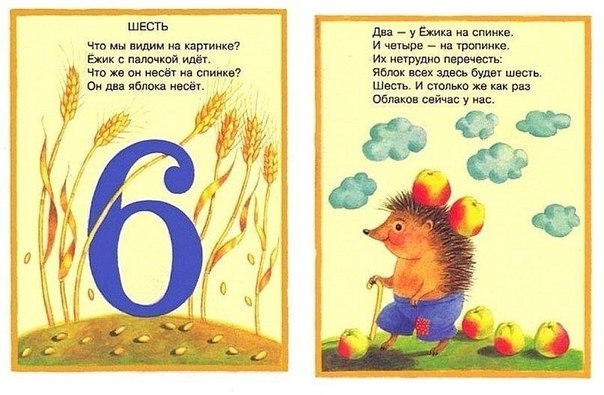 Семь
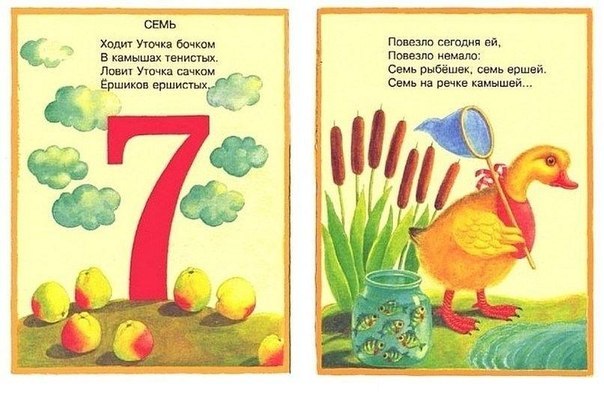 Восемь
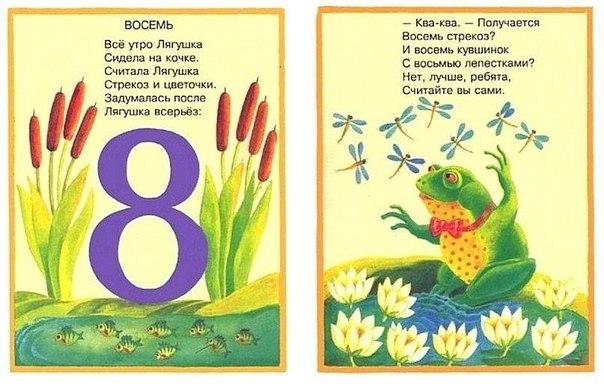 Девять
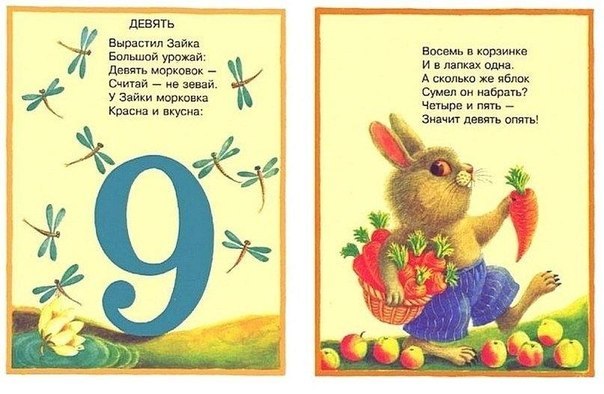 Десять
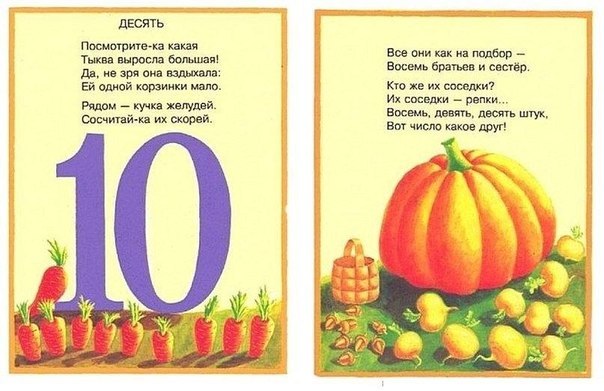 МОЛОДЦЫ!!!
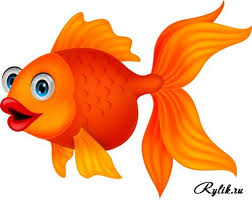